Étude du
MAGNIFICATen langue syriaquev.1  mai 2023
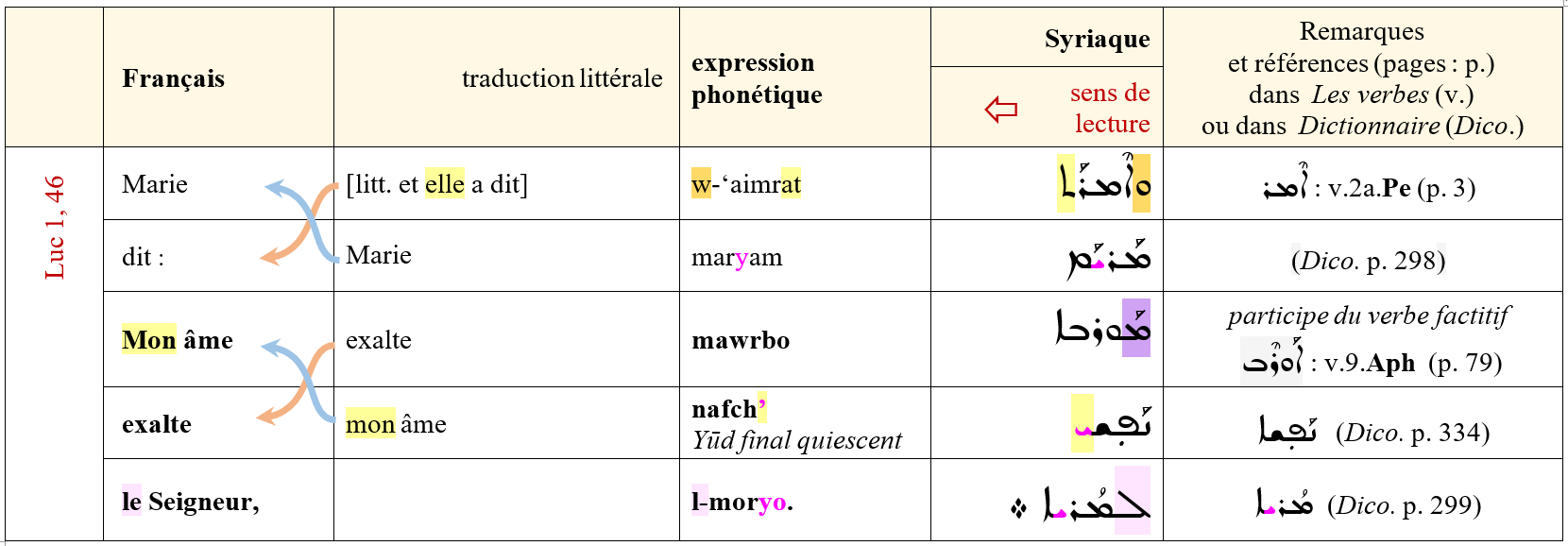 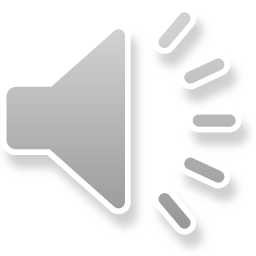 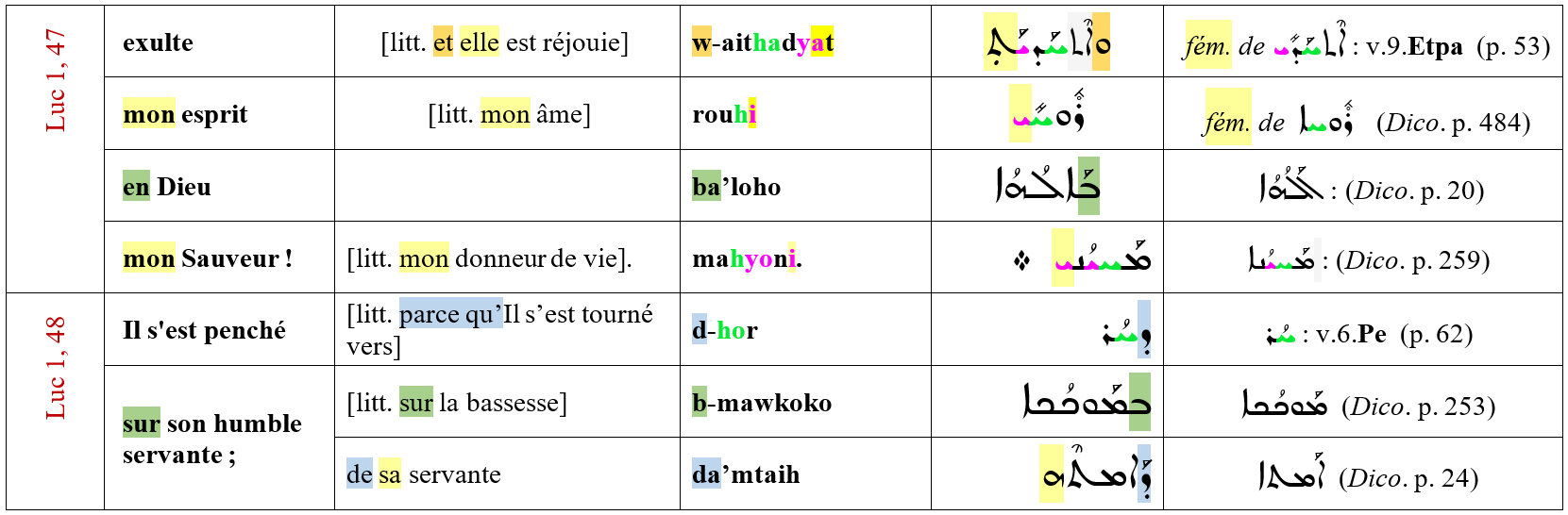 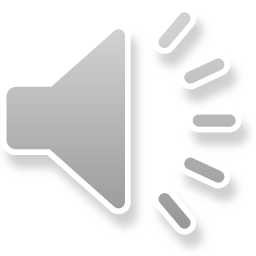 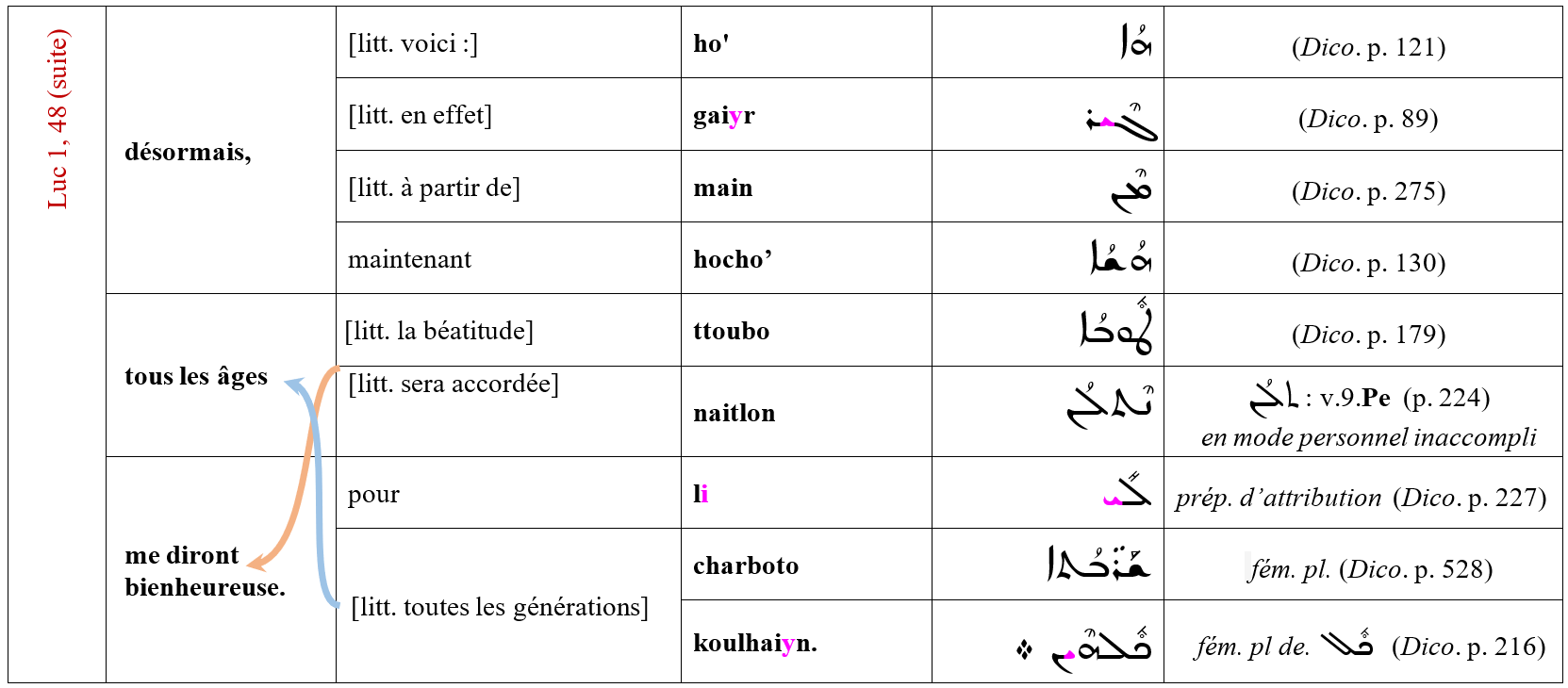 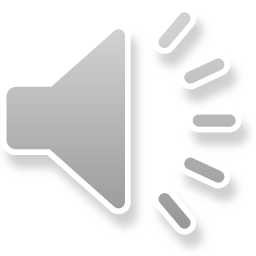 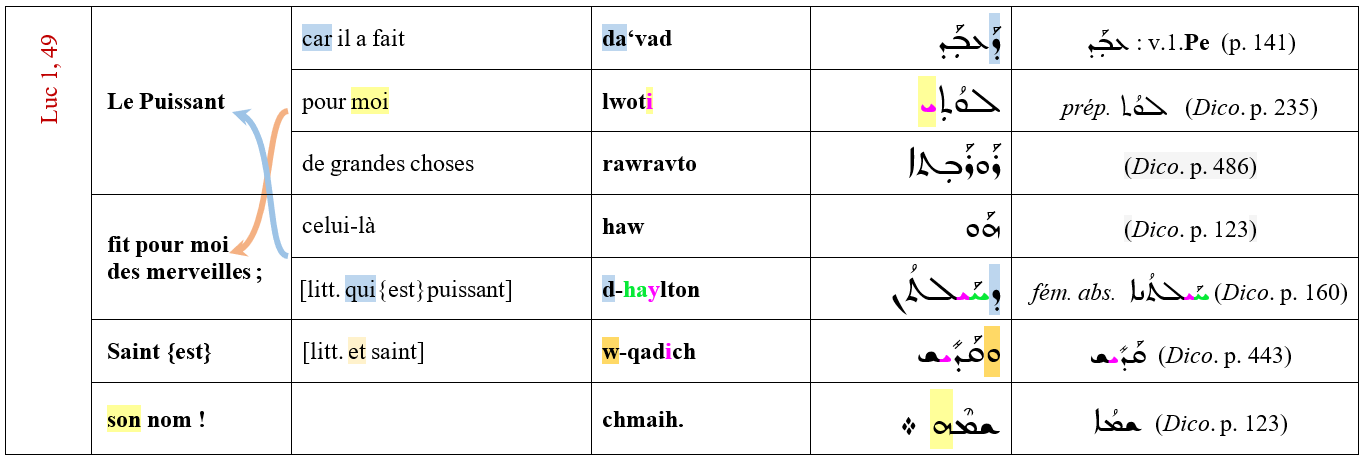 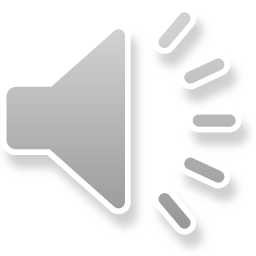 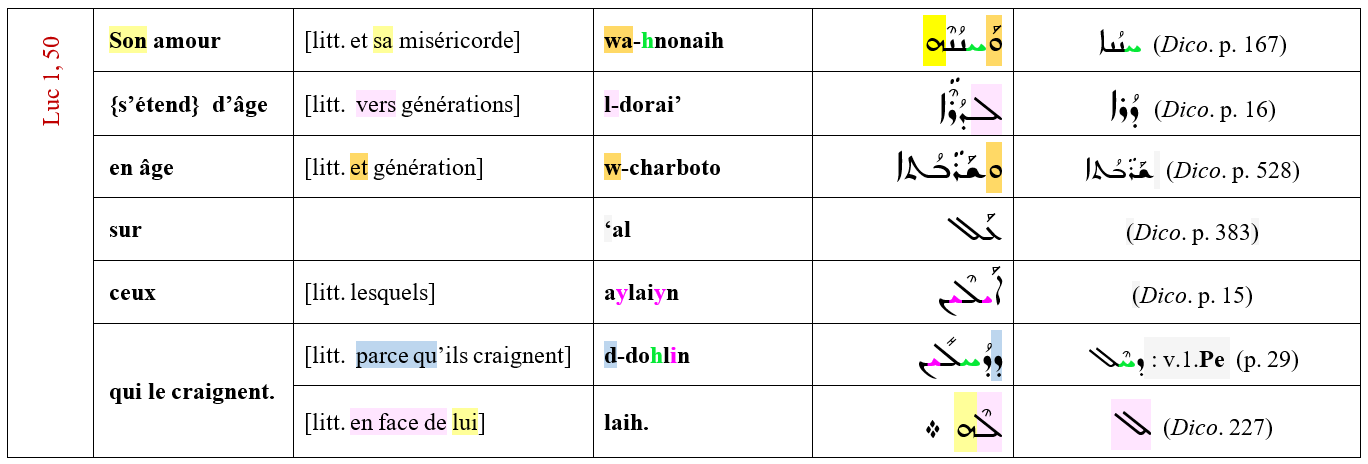 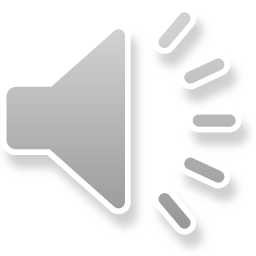 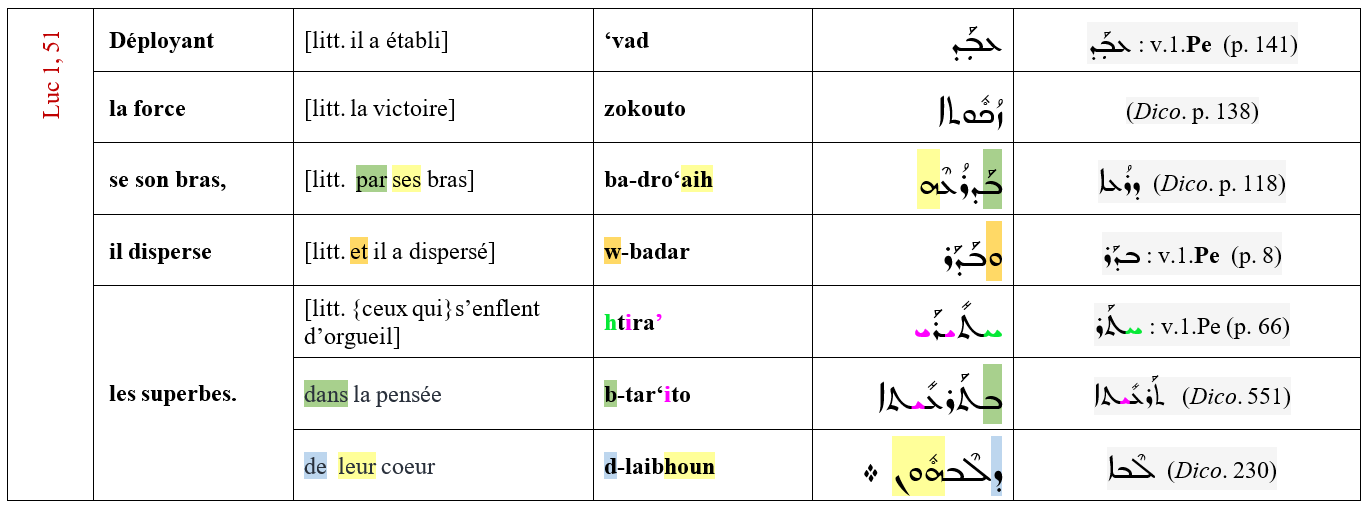 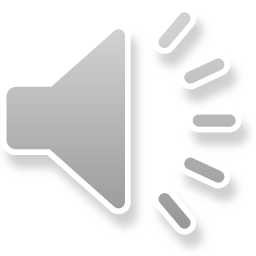 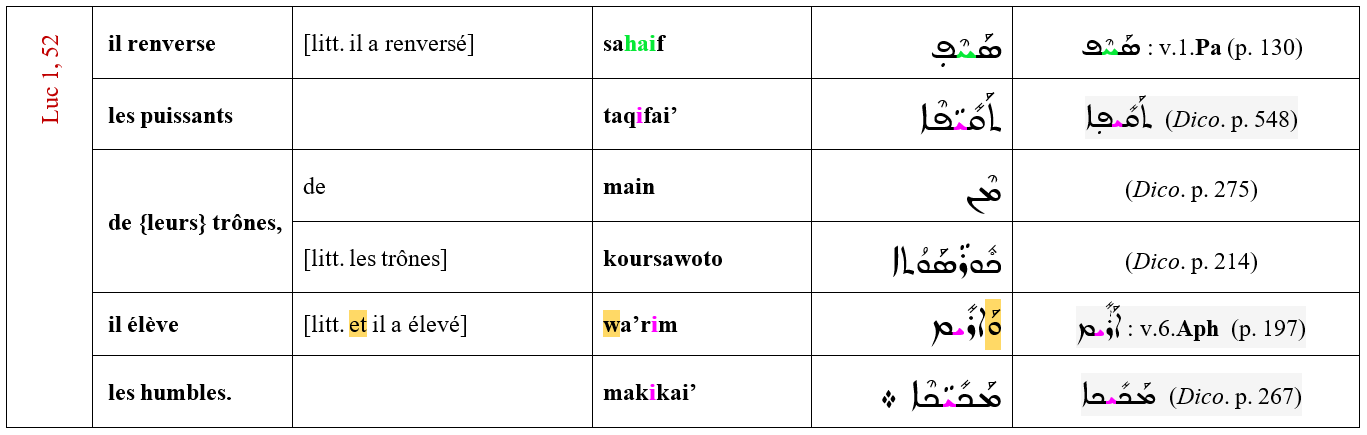 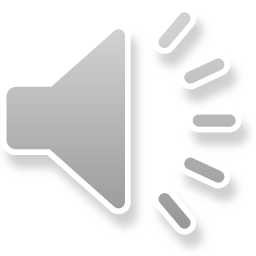 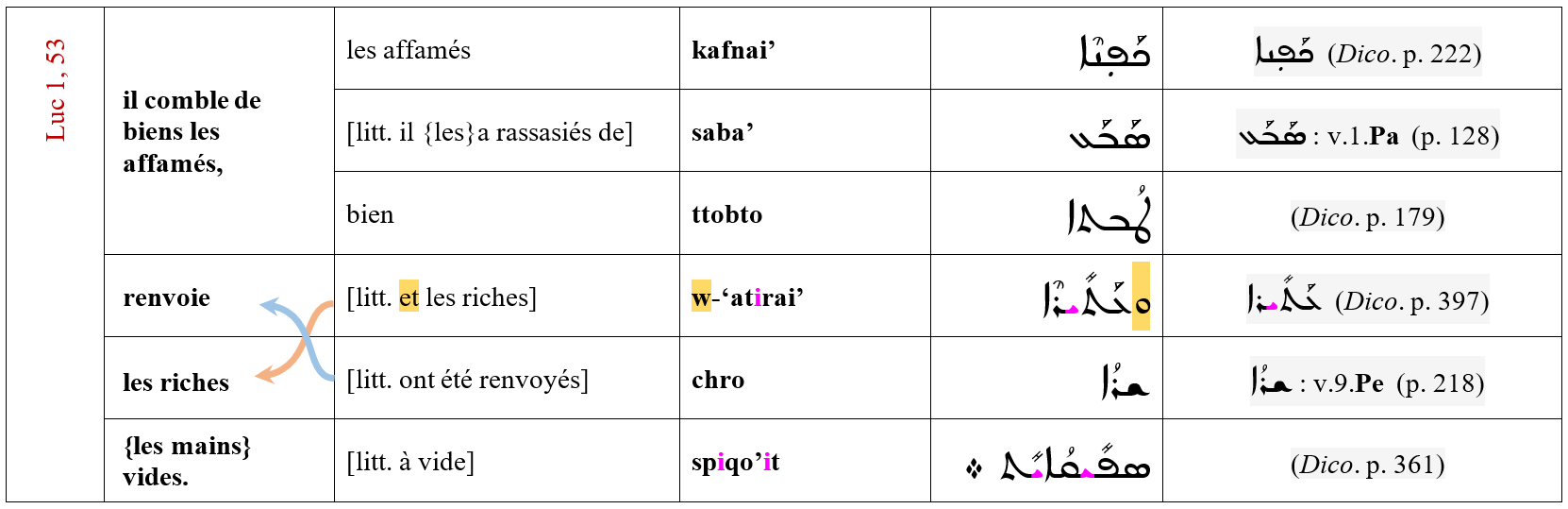 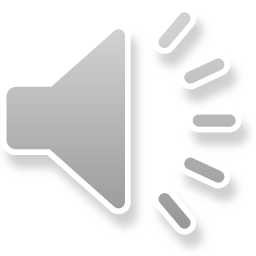 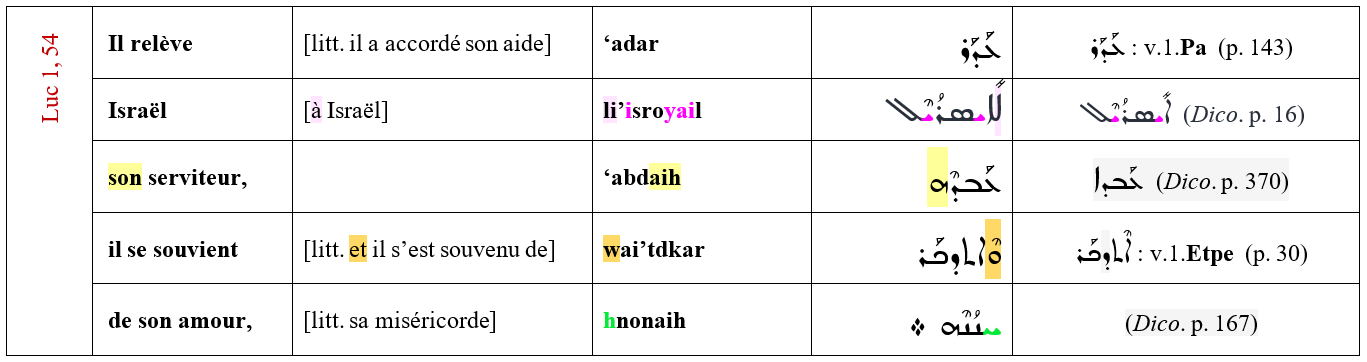 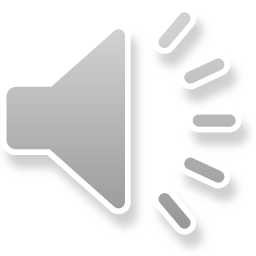 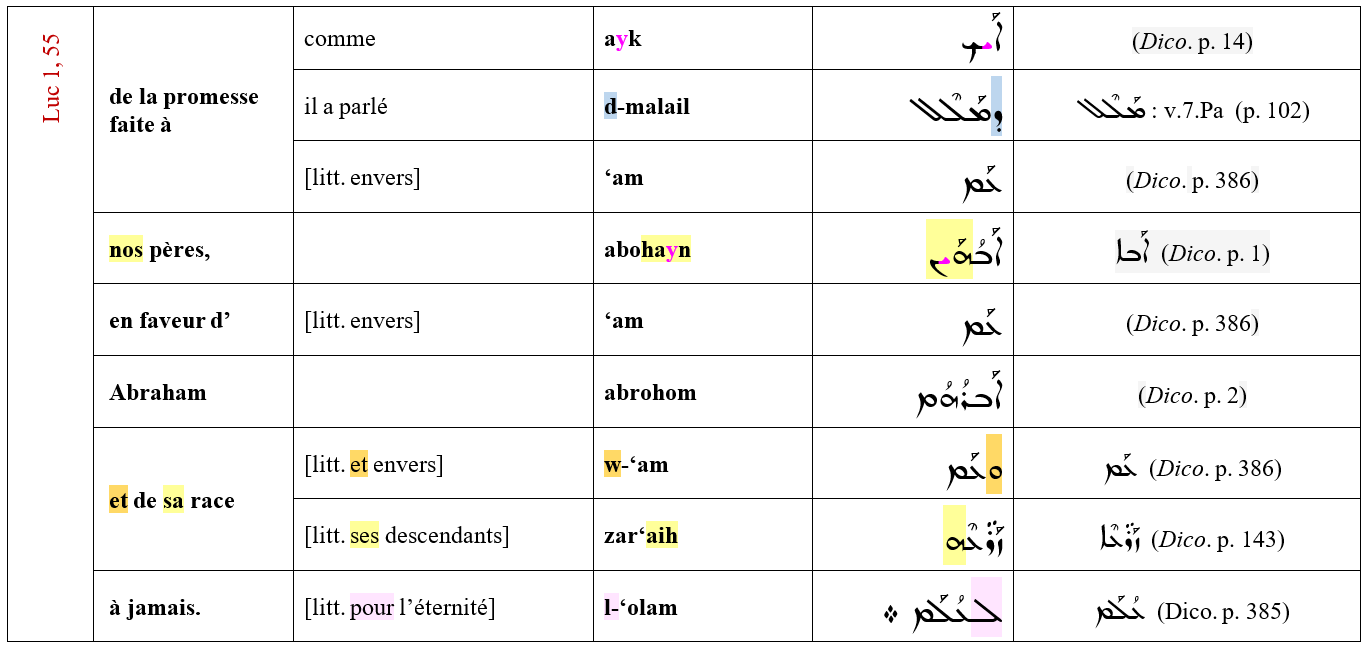 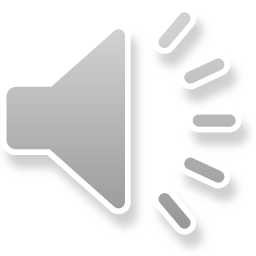